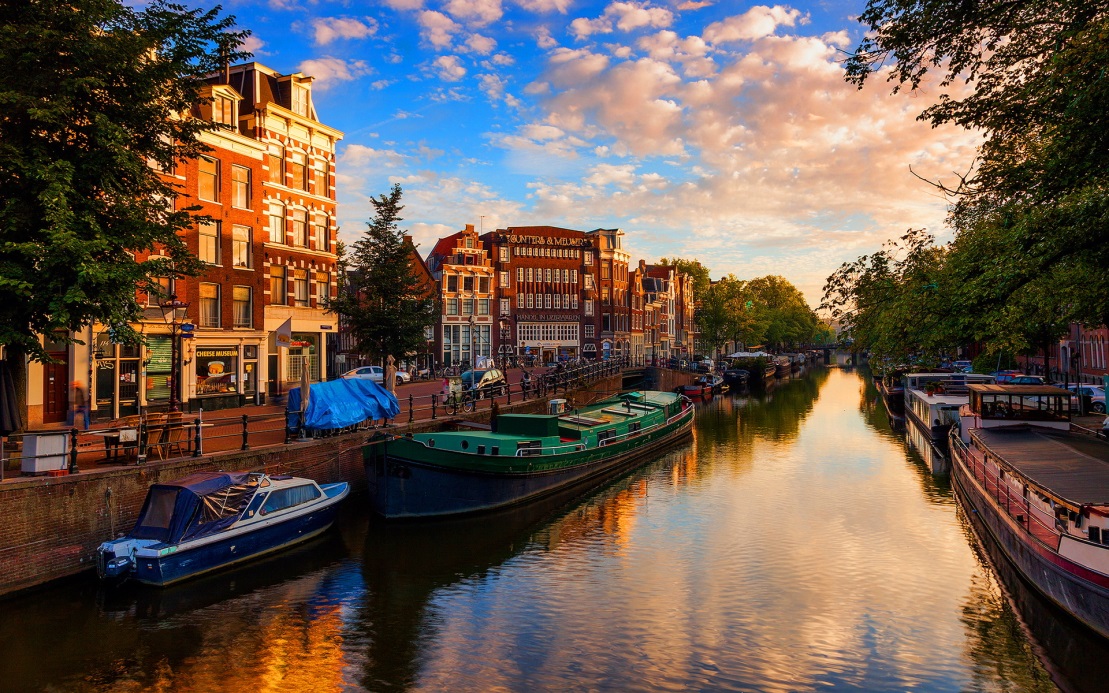 Ολλανδία
-Οικονομική Ιστορία-
Διδάσκουσα καθηγήτρια: Ι.Πεπελάση
« Η Ολλανδία εισέρχεται στον μακρύ 19ο αιώνα».
Πώς εισέρχεται ;
Με αναπτυγμένη υφαντουργία
Ήδη από τον μεσαίωνα  με εισαγωγές μαλλιού, βαμβακιού κτλ (π.χ. από την Αγγλία ) τα μεταποιούσε και τα εξήγαγε στην υπόλοιπη Ευρώπη.
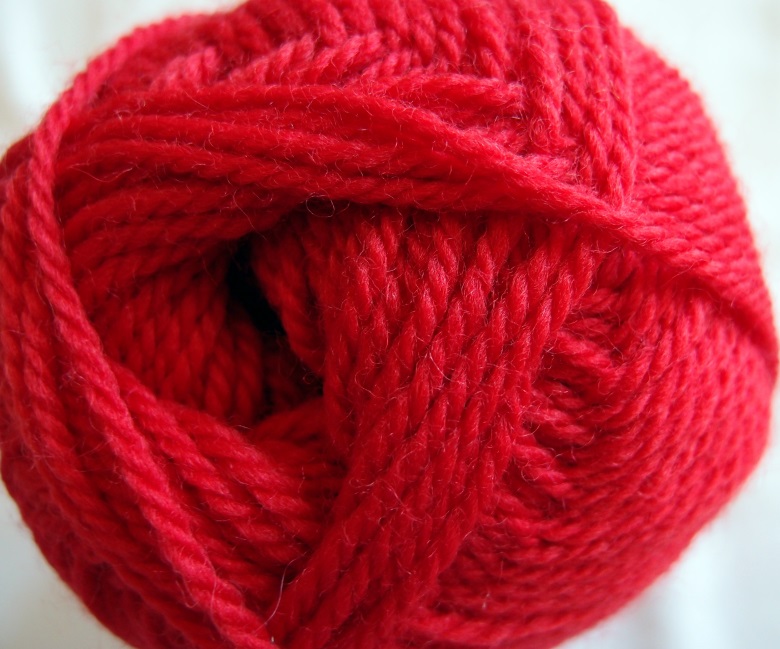 Θεσμοί
Με ιδρυμένο το χρηματιστήριο ήδη από τον 17ο αιώνα
Και με τις πολυμετοχικές εταιρίες να υπάρχουν ήδη από την ίδια εποχή (π.χ. εταιρία ανατολικών Ινδιών )
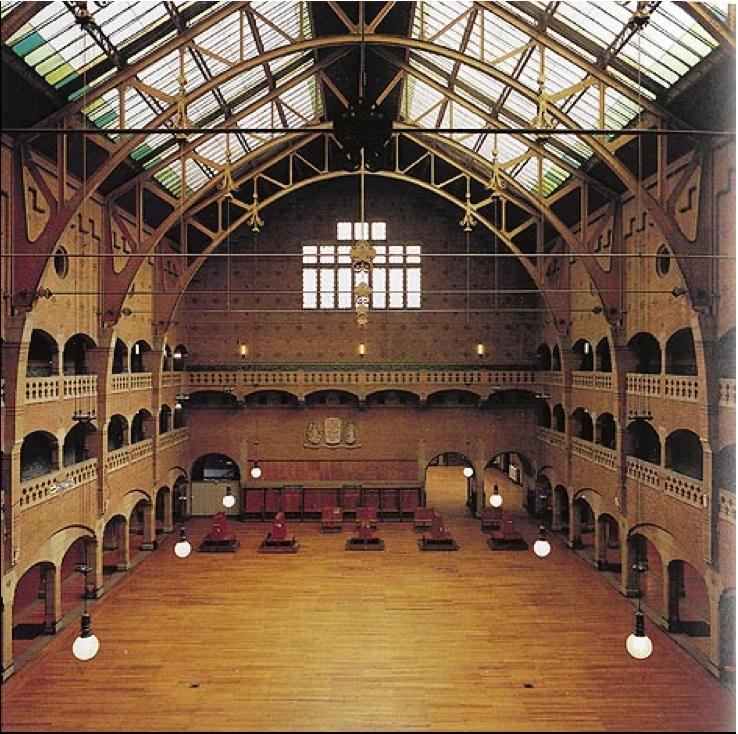 Επιπροσθέτως:
Με υψηλό βαθμό αστικοποίησης 
Εκμεταλλευόμενη μια σειρά από αποικίες , με κυριότερη αυτήν της Ιάβας (Ινδονησία )
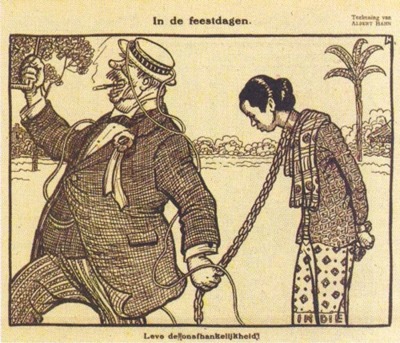 Ενώ η Ελλάδα
Ήταν μια κατά κύριο λόγο αγροτική οικονομία και δεν εκβιομηχανίστηκε πριν τον 20ο αιώνα.
Εξήγαγε κυρίως σταφίδες και αργότερα καπνά
Η Τράπεζα της Ελλάδας ιδρύεται το 1928
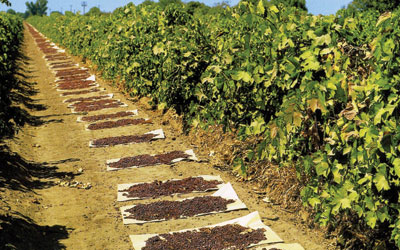 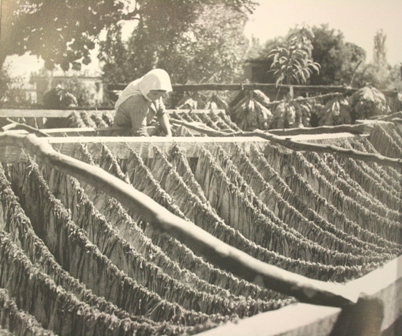 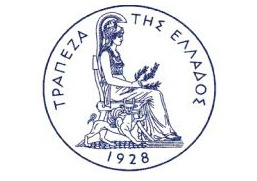 Παρ’ όλα αυτά η Ολλανδία δεν εκβιομηχανίζεται πριν από τη δεκαετία του 1860.
Εκσυγχρονισμός της γεωργίας 
Ίδρυση νέων εταιριών (που αξιοποιούν τις νέες τεχνολογίες της 2ης βιομηχανικής επανάστασης)
Αναβάθμιση της έρευνας και της εκπαίδευσης
Στην Ελλάδα
Η πρώτη προσπάθεια έγινε 1863-1874
Οι μικρασιάτες πρόσφυγες έδωσαν μια ώθηση στην οικονομία (προσφέροντας τεχνογνωσία και εργατικό δυναμικό)
Μετά το ΒΠΠ η Ελλάδα ανοικοδομείται και αναπτύσσεται πάλι
Αλλά παρ όλα αυτά η Ελλάδα ουσιαστικά δεν εκβιομηχανίστηκε ποτέ
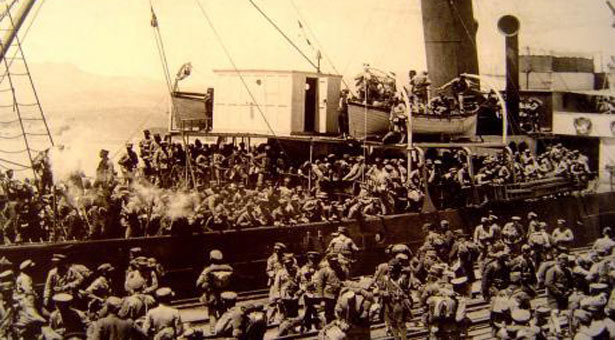 Η Ολλανδία τον 20ο αιώνα
Τη δεκαετία του 1920 η βιομηχανία εκτινάσσεται με έκρηξη των εξαγωγών.
Αλλά επειδή η οικονομία στηριζόταν στις εξαγωγές την έπληξε αρκετά σοβαρά το κραχ του ΄29.
Μετά τον Β’ Παγκόσμιο Πόλεμο αν και χάνει την αποικία της Ινδονήσιας η οικονομία της ανακάμπτει γρήγορα
Η Ολλανδία σήμερα.
Το 1957 η Ολλανδία συγκαταλέγεται στους ιδρυτές της ΕΟΚ.
Μετά από κάποιες σποραδικές κρίσεις πχ. την δεκαετία του ΄70-΄80 η οικονομία της αναπτύσσεται.
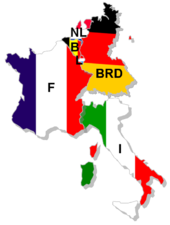 ΕΥΧΑΡΙΣΤΟΥΜΕ ΓΙΑ ΤΗΝ ΠΡΟΣΟΧΗ ΣΑΣ!!!
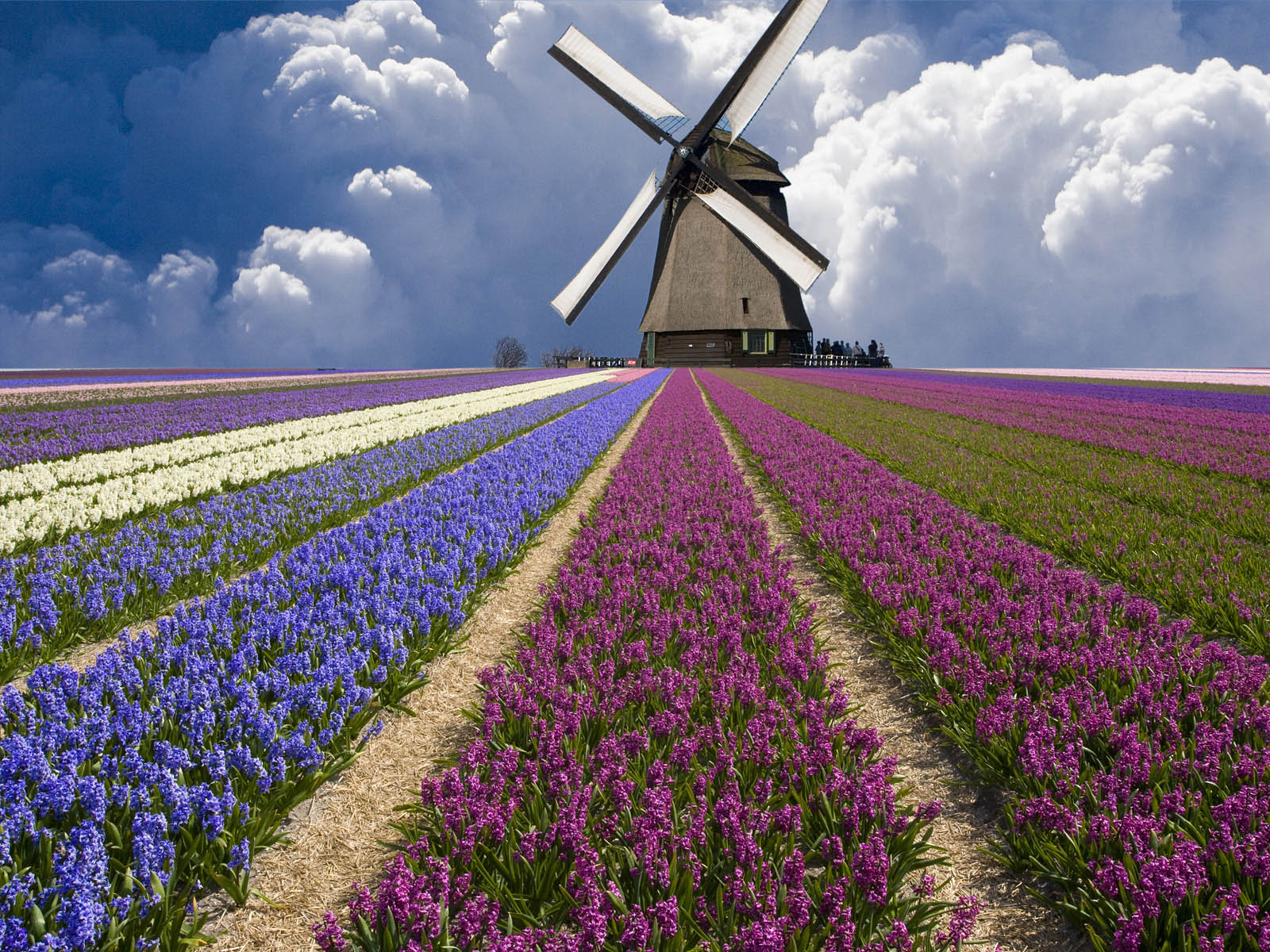